мко
КУМ
КЫМ
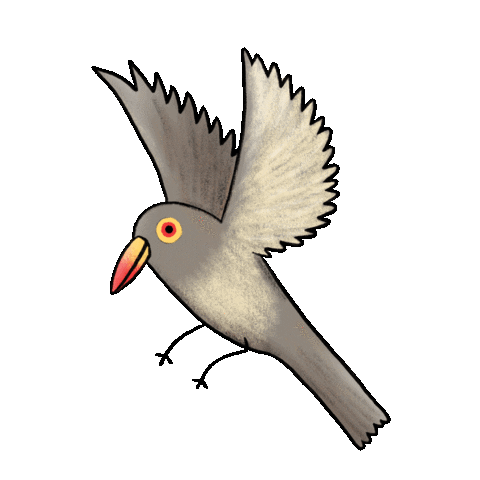 ак
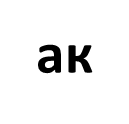 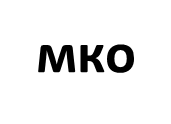 а
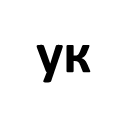 кы
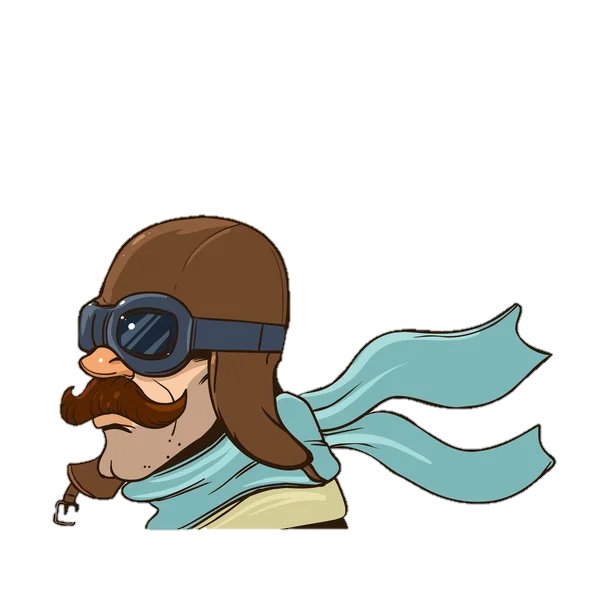 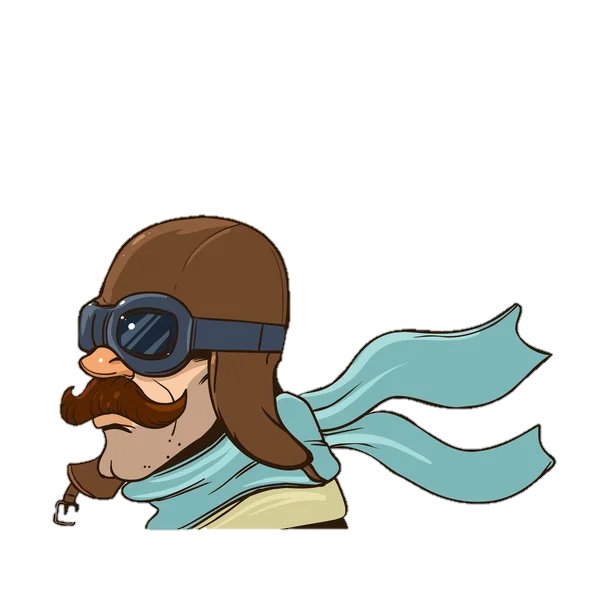 ко
ка
ку
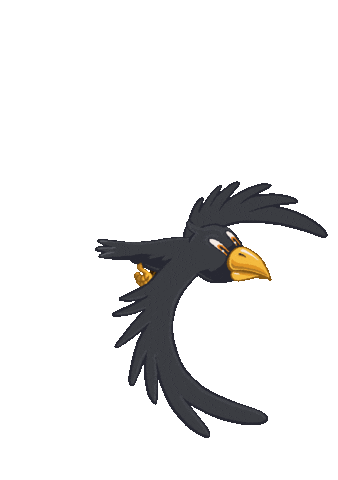 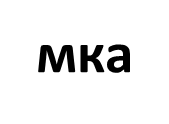 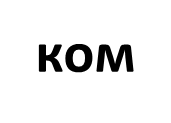 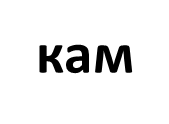 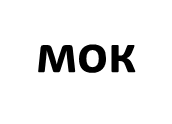 МАК
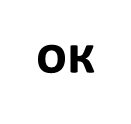 МУК